Hjelpemiddelsentral Troms og Finnmark
Brukerutvalg 31.03.2022
Agenda
En sentral to lokasjoner
Nye bygg
AKT 26
Fritak underskrift opphører
Driftssituasjonen
En sentral – to lokasjoner
Organisasjonskart NAV Hjelpemiddelsentral Troms og Finnmark
Nye bygg	- status
Flere interessenter
ABW løsning, god logistikk for lager og teknisk. God tilgjengelighet og praktiske utprøvingsrom. Lagt til rette for digitale løsninger og samhandling
Konkurransegrunnlag ute - 
Vil bli sentralt i Tromsø og Lakselv
Innflyttet mai 2024
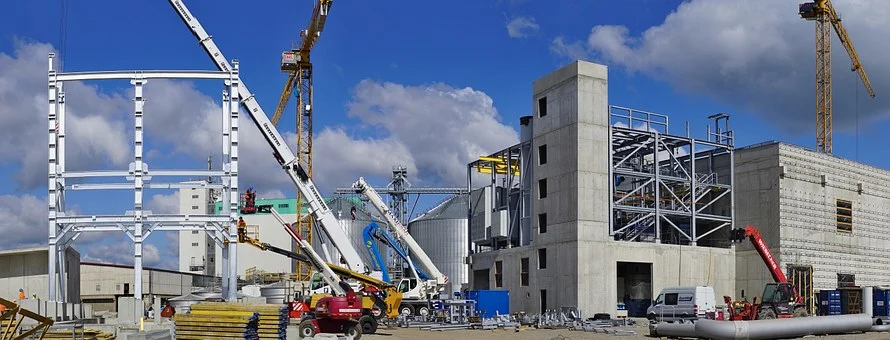 Akt 26
Egenandel er økt til 5000,-
Potten for 2022 er brukt opp
Satt av midler til reparasjon, reservedeler og tilbehør
https://www.nav.no/no/person/hjelpemidler/nyheter-hele-landet/rammen-til-aktivitetshjelpemidler-akt26-er-brukt-opp
Fritak for underskrift opphører
Fritak for underskrift pga Koronaen er opphørt pr 1. mars.
https://www.nav.no/no/person/hjelpemidler/nyheter-hele-landet/fritaket-for-signatur-forlenges-ikke
Driftssitasjonen
Høyt fravær pga koronaen og annen sykdom. 
Klarer å opprettholde god drift på de fleste områder
Koronaen har lært oss å utnytte digitale løsninger i forhold til samhandling
Fortsatt et stort potensiale i bruk av digitale søknaderhttps://www.nav.no/no/nav-og-samfunn/samarbeid/hjelpemidler/digitalisering-av-hjelpemiddelomradet/digital-soknad-om-enkle-hjelpemidler
Gradvis innføring av heldigitale søknader
Kommuner uten digitale søknader pr 30.03.2022
BERLEVÅG KOMMUNE 
DIELDDANUORI SUOHKAN - TJELDSUND KOMMUNE 
HAMMERFEST KOMMUNE 
IBESTAD KOMMUNE 
KVÆFJORD KOMMUNE 
MÅSØY KOMMUNE 
NORDKAPP KOMMUNE 
SALANGEN KOMMUNE 
SØRREISA KOMMUNE 
UNJARGGA GIELDA / NESSEBY KOMMUNE